The ASPIRE Curriculum-Key Learning
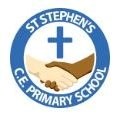 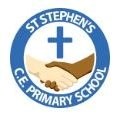 Title:  What is it like to live in France? Year: 3 Subject: Geography
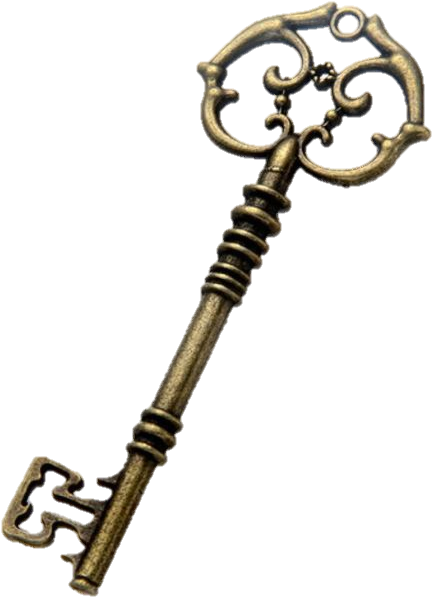 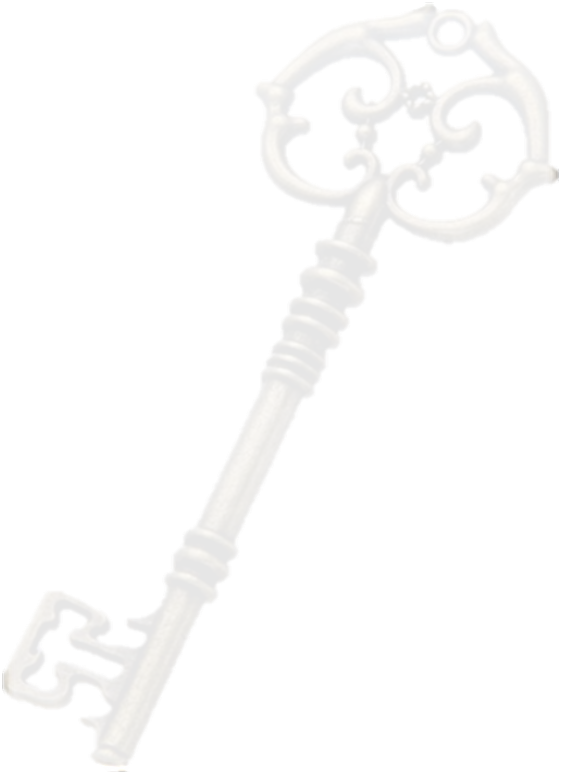 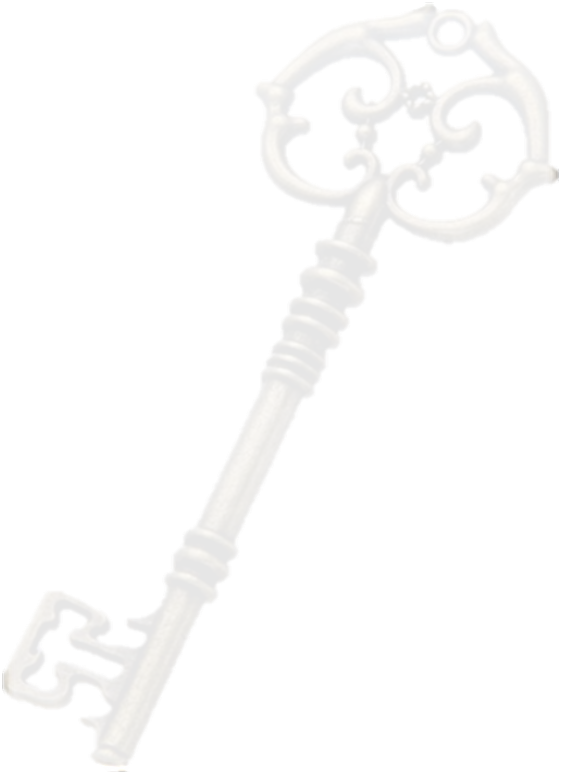 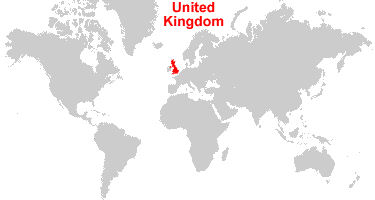 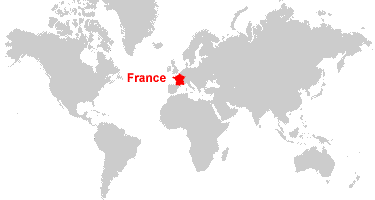 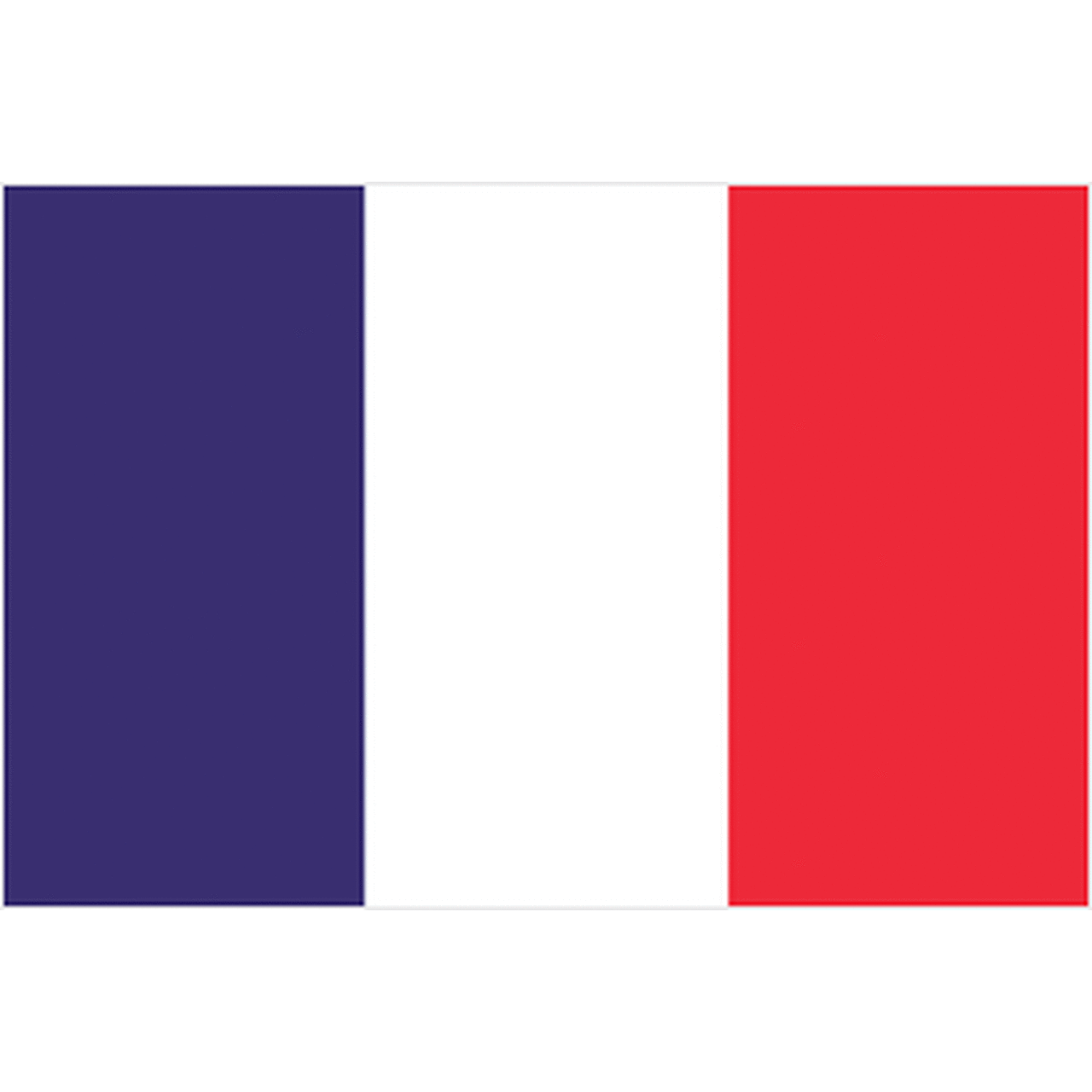 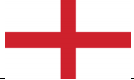 Map of France and the UK
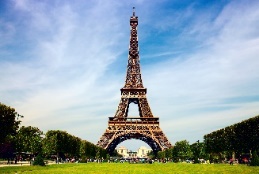 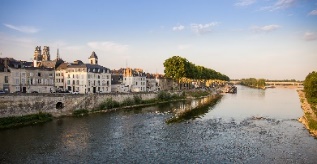 Aerial view of Chaumont
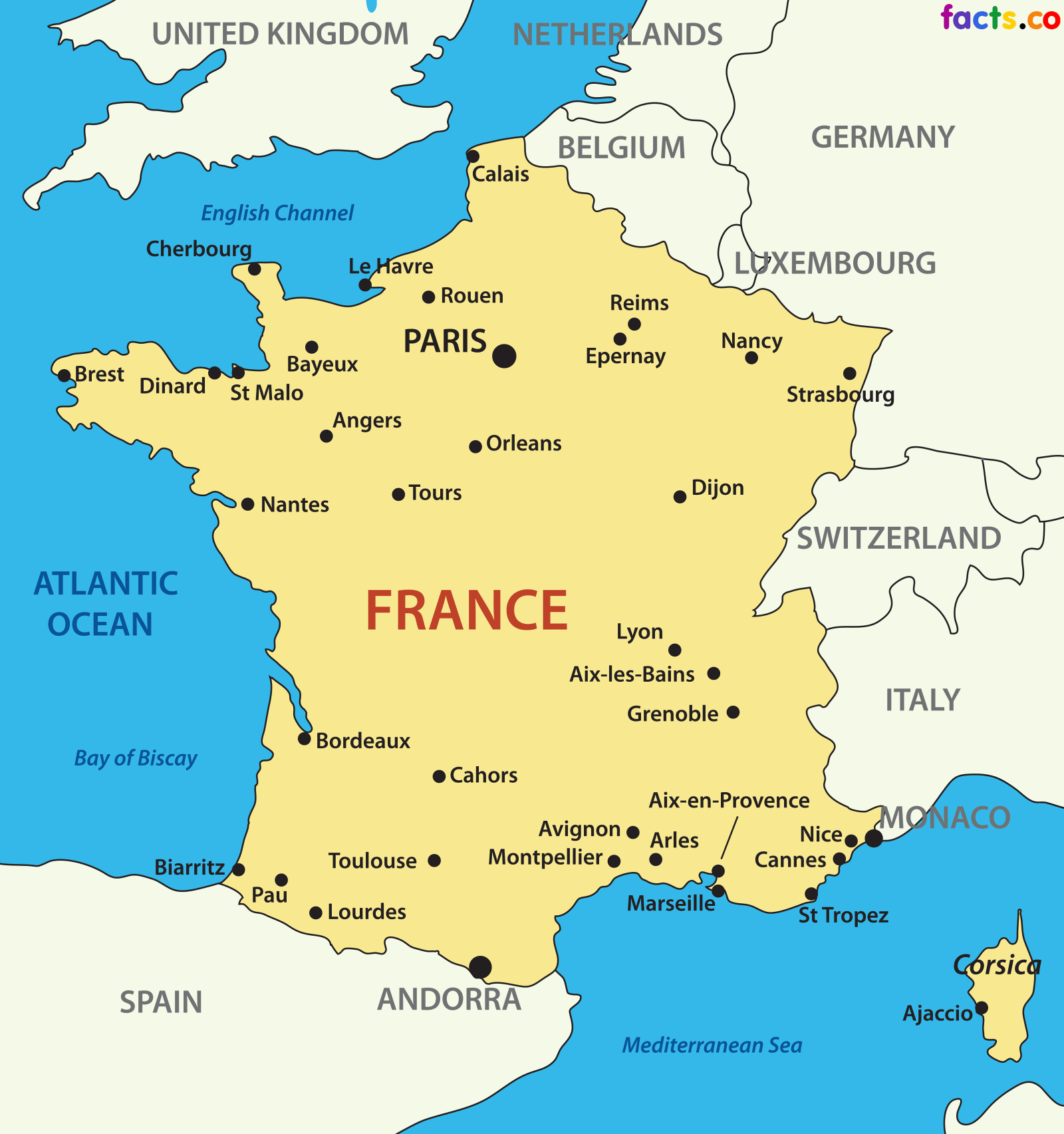 human geography
physical geography
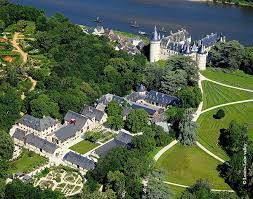 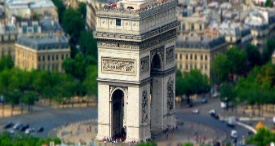 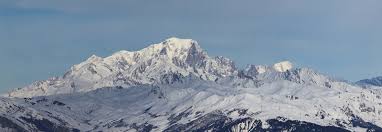